CAROLINA MARÍN
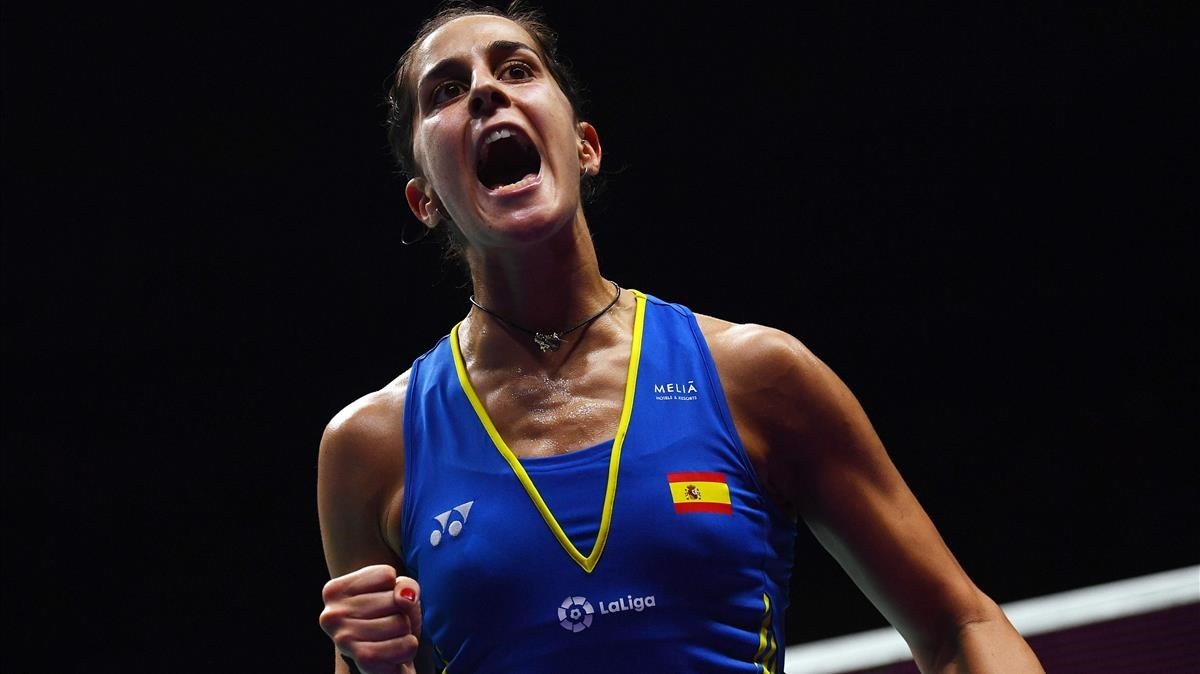 By: Andrea, Rosa, Paula, Nerea and Moha
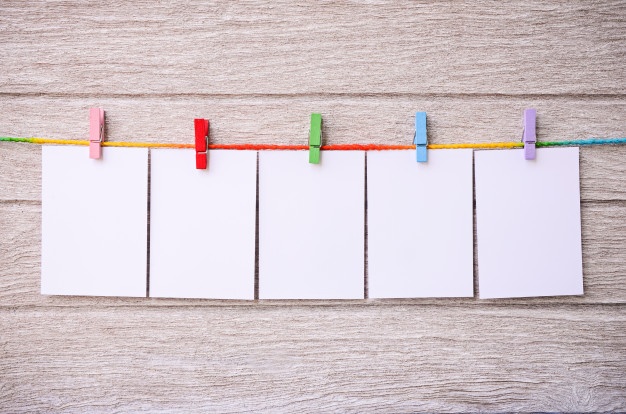 TABLE OF CONTENTS
WHEN  WOMEN STARTED  TO PLAY  IT  AND WHETHER  OR NOT THEY  HAD
PROBLEMS
BRIEF BIOGRAPHY
DESCRIPTIONS OF THE SPORT
ORIGINS  OF THE  SPORT
OWN CONCLUSION
BRIEF BIOGRAPHY
Spanish badminton player.
She is 26 years old.
She became an Olympic champion in Rio de Janeiro. 
Huelva’s sports centre was renamed in honour of Carolina.
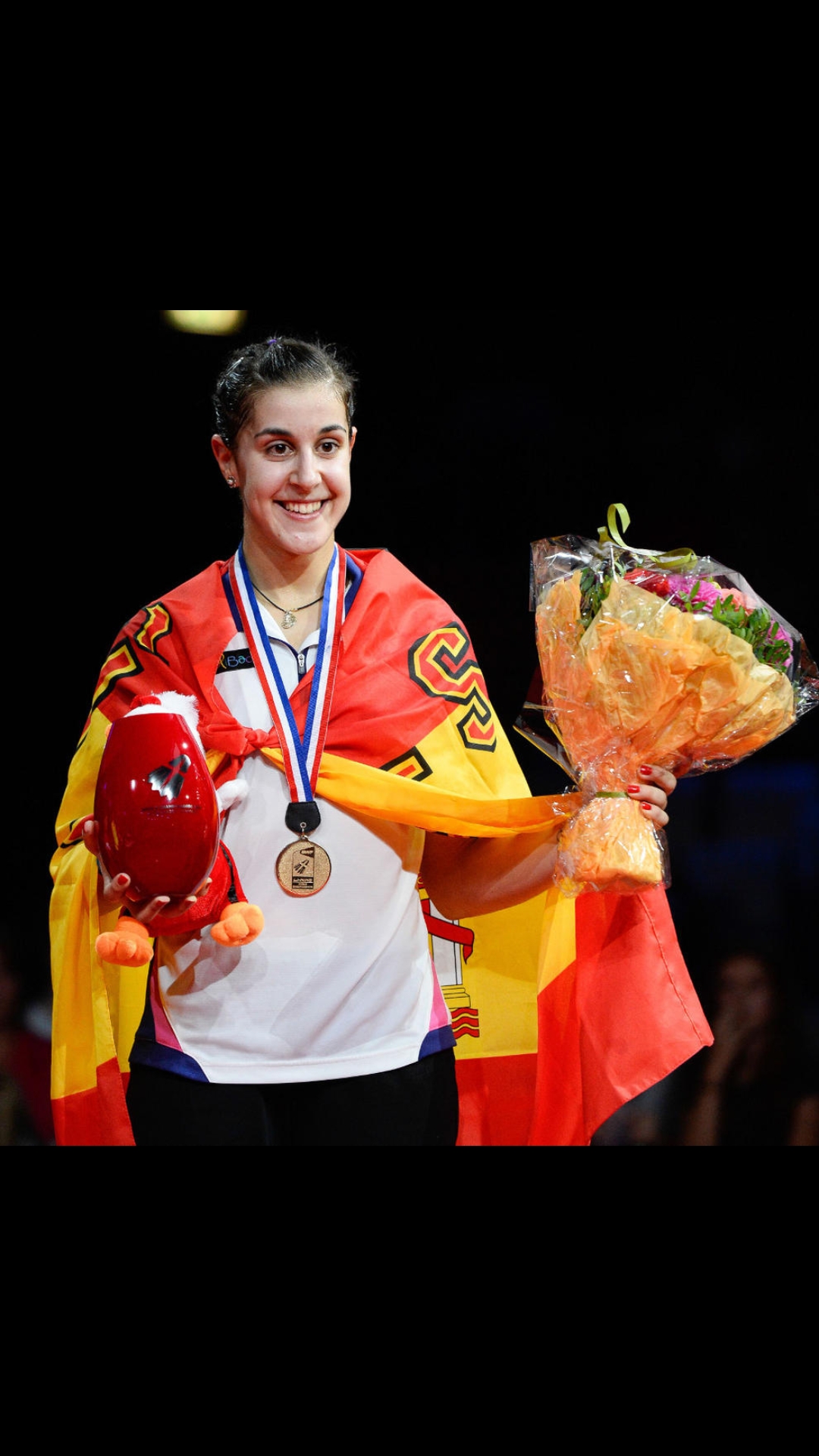 ORIGINS OF THE SPORT
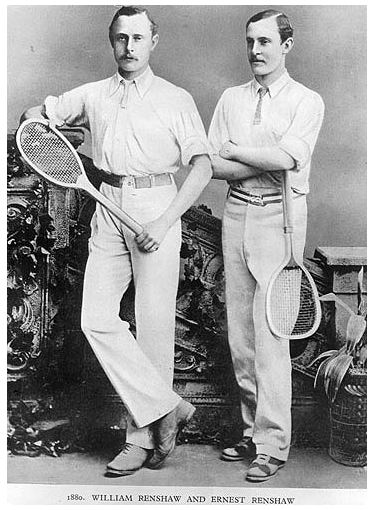 - IT WAS BORN IN INDIA
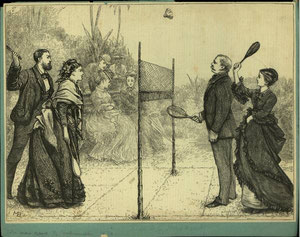 - FOR THE RICH FAMILIES
- WOMEN PARTICIPATED
- IT BECAME FAMOUS IN ENGLAND
DESCRIPTIONS OF THE SPORT
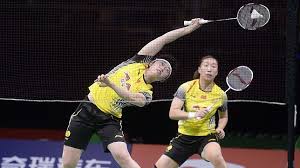 WHEN WOMEN STARTED TO PLAY IT AND WHETHER OR NOT THEY HAD PROBLEMS
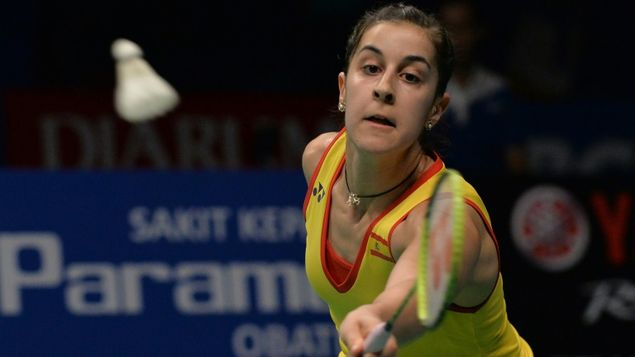 OWN CONCLUSION
The conclusion about this relevant sport figure is that you have to play sports, no matter whether or not you are a woman. And the most important thing of all is to do what you like most, even if that is an adventure or risky sport.